VIÊM KẾT GIÁC MẠC DO ADENOVIRUS
Bs Lâm Minh Vinh
1
Sơ đồ chẩn đoán viêm kết mạc
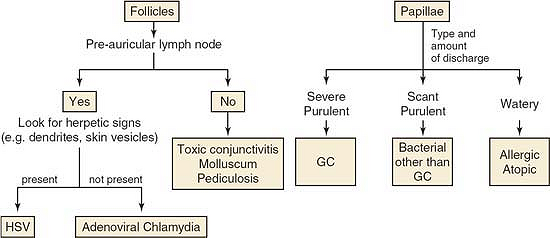 Ehlers, Justis P.; Shah, Chirag P. (2008). Wills Eye Manual .The: Office and Emergency Room Diagnosis and Treatment of Eye Disease, 5th Edition. Lippincott Williams & Wilkins
2
Triệu chứng cơ năng

Mắt đỏ,kích thích,chảy nước mắt 
Dính mi mắt khi ngủ dậy
Có thể ngứa mắt,cộm xốn ở mắt
Đôi khi đau nhức mắt,sợ ánh sáng
Có thể kèm viêm đường hô hấp trên
Hạch trước tai
3
Khám
Phù và cương tụ kết mạc
4
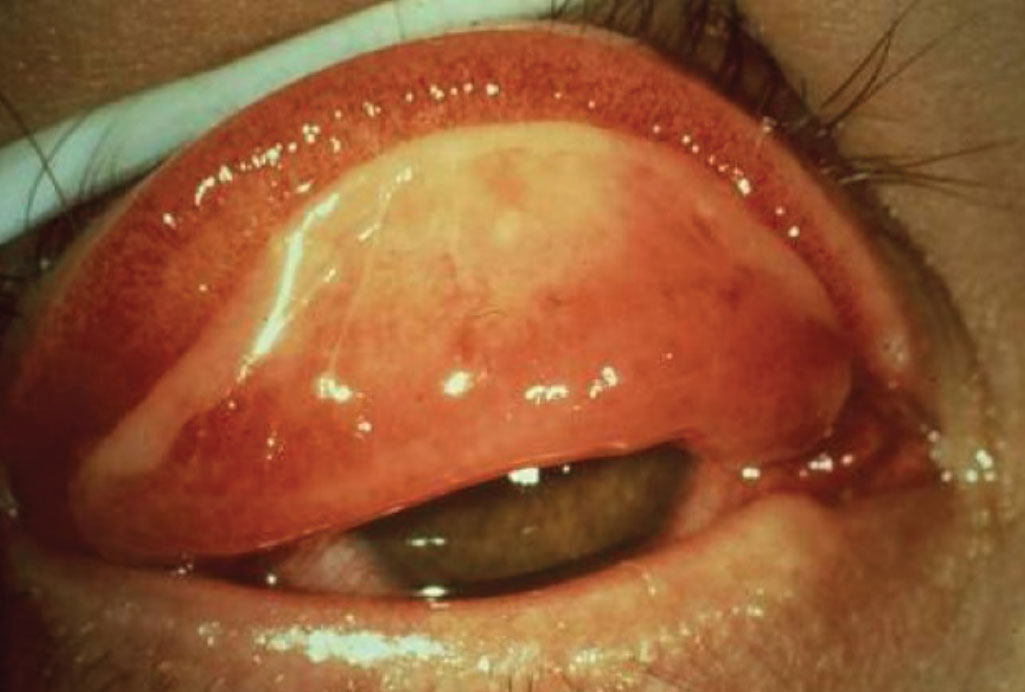 Giả mạc
5
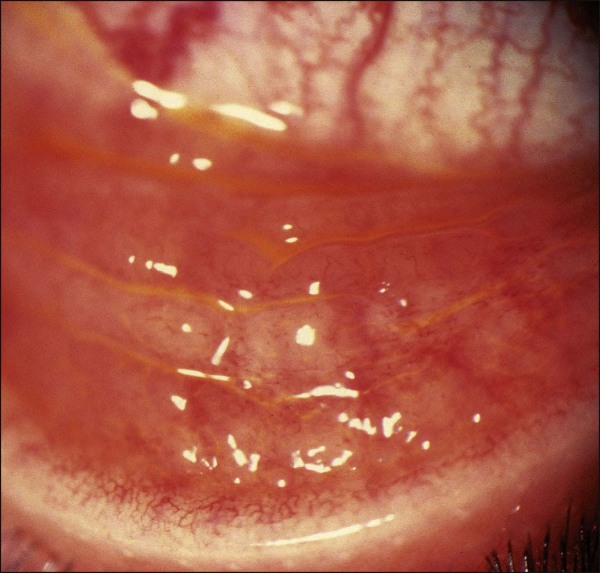 Hột kết mạc
6
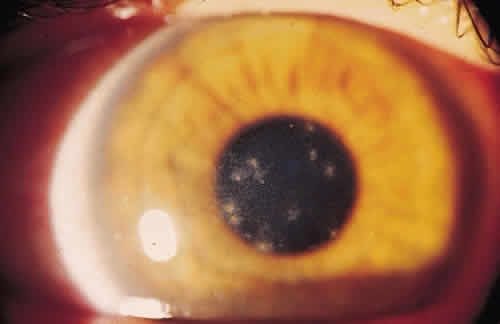 Viêm giác mạc nông
7
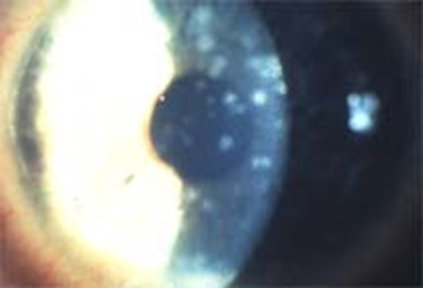 Thâm nhiễm dưới biểu mô
8
VGM sợi
9
Điều trị
Nước mắt nhân tạo
Kháng dị ứng
Kháng sinh: khuyết biểu mô hay viêm nặng
Kháng virus (cidofovir 1%)
Steroid: giảm thị lực, giả mạc, viêm nặng
Povidin 1.25%
10
XIN CHÂN THÀNH CẢM ƠN
11